StatKey
Online Tools for Teaching a Modern Introductory  Statistics Course
Robin Lock  
Burry Professor of Statistics
St. Lawrence University
rlock@stlawu.edu
Wiley Faculty Network  - March 11, 2013
StatKey
What is it?
A set of web-based, interactive, dynamic statistics tools designed for teaching  simulation-based methods such as bootstrap intervals and randomization tests at an introductory level.
Freely available at
www.lock5stat.com/statkey 
Runs in (almost) any browser. 
Also available as a Google Chrome App.
Who Developed StatKey?
The Lock5 author team to support a new text:
Statistics: Unlocking the Power of Data
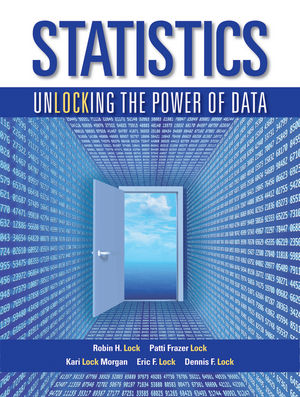 Dennis
Iowa State
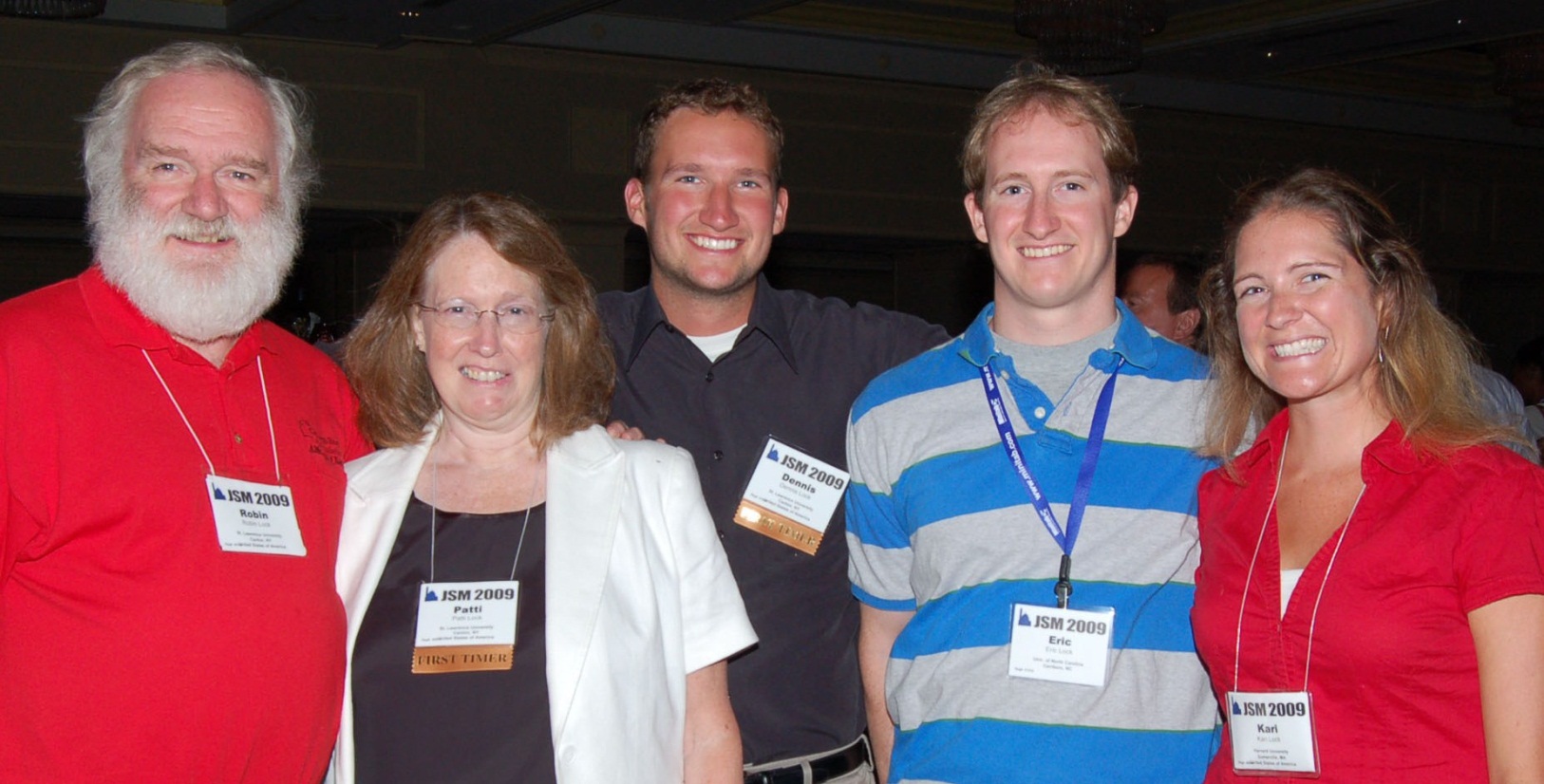 Kari
Harvard/Duke
Wiley (2013)
Eric
UNC/Duke
Robin & Patti
St. Lawrence
StatKey
WHY?  
 Address instructor concerns about accessibility of simulation-based methods at the intro level
 Design an easy-to-use set of learning tools 
 Provide a no-cost technology option for any environment  OR as a supplement to existing technology
Support our new textbook, while also being usable with other texts or on its own
StatKey
Programming Team
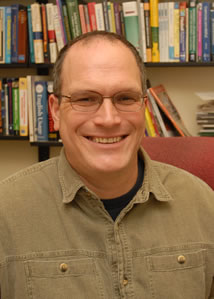 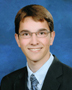 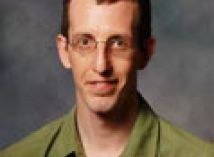 Rich Sharp
Stanford
Kevin Angstadt
St. Lawrence
Ed Harcourt
St. Lawrence
StatKey is programmed in JavaScript
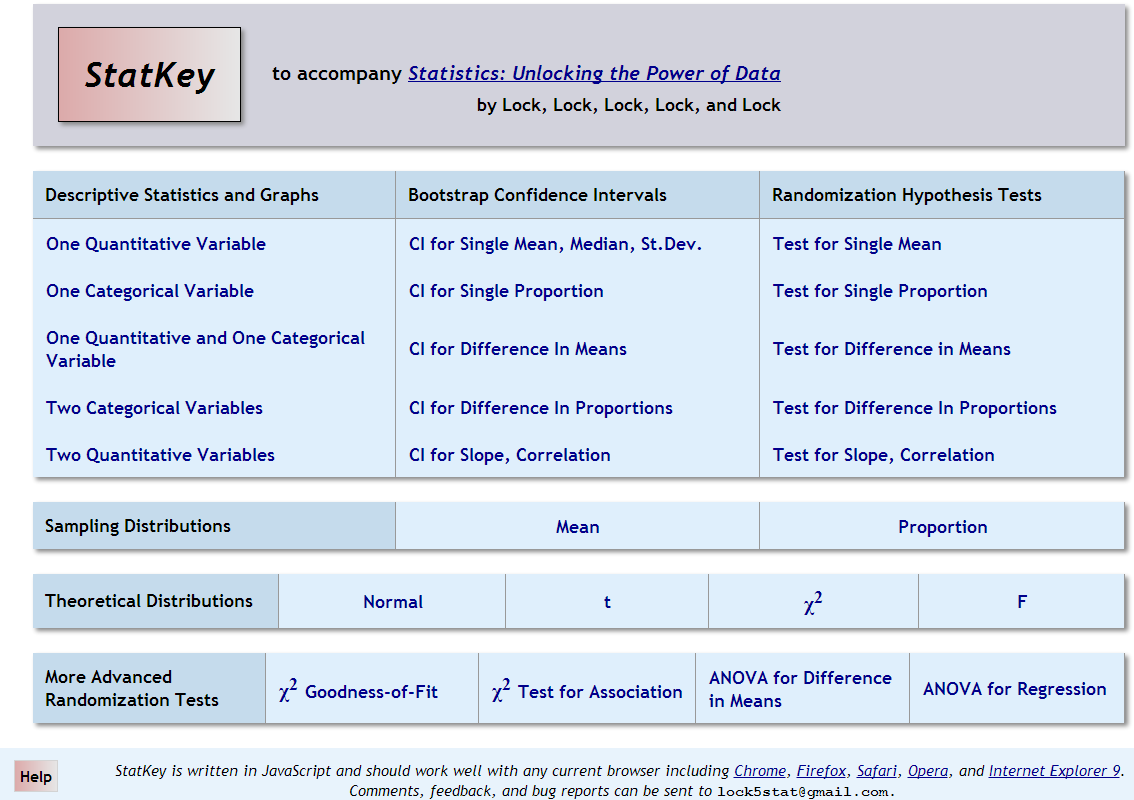 StatKey
Let’s try it out!

www.lock5stat.com
Sampling Distribution
Look at many samples from the population to see how a statistic varies from sample to sample.
BUT, in most real situations...
WE ONLY HAVE ONE SAMPLE!
BOOTSTRAP!
Key idea: To simulate a sampling distribution, we take many samples with replacement from the original sample using the same n.
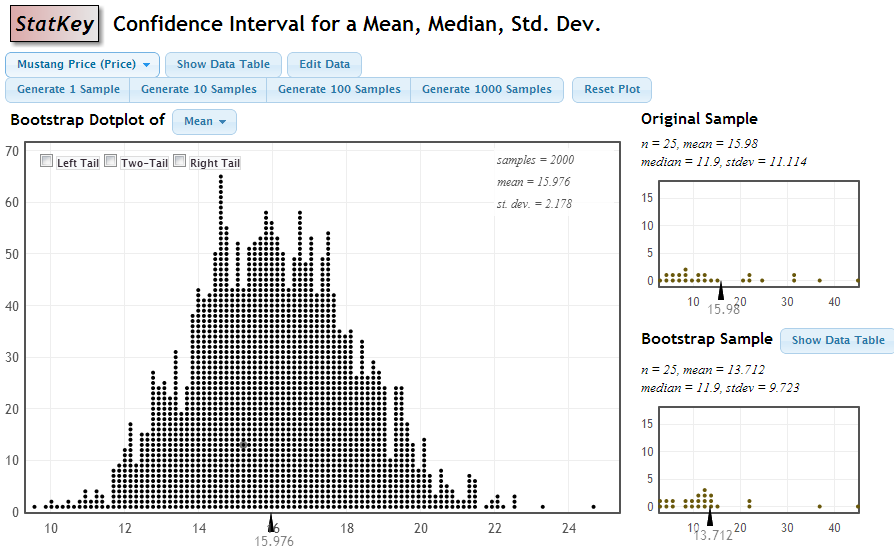 Why 
does the bootstrap work?
Sampling Distribution
Population
BUT, in practice we don’t see the “tree” or all of the “seeds” – we only have ONE seed
µ
[Speaker Notes: Robin]
Bootstrap Distribution
What can we do with just one seed?
Bootstrap
“Population”
Grow a NEW tree!
µ
[Speaker Notes: Robin]
Golden Rule of Bootstraps
The bootstrap statistics are to the original statistic 
as 
the original statistic is to the population parameter.
According to a CNN poll of n=722 likely voters in Ohio:
          368 choose Obama  (51%)
          339 choose Romney (47%)
            15 choose otherwise (2%)
http://www.cnn.com/POLITICS/pollingcenter/polls/3250
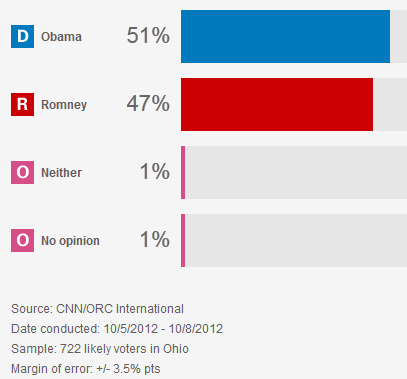 Find a 95% confidence interval for the proportion of Obama supporters in Ohio.
Example: Pulse Rate by Athlete?
Find a 95% CI for the difference in mean pulse rate between students who are not athletes and those who are.
Beer and Mosquitoes
Does consuming beer attract mosquitoes?
H0: μB=μW
H0: μB>μW
Experiment: 
25 volunteers drank a liter of beer,
18 volunteers drank a liter of water
Randomly assigned!
Mosquitoes were caught in traps as they approached the volunteers.1 


1 Lefvre, T., et. al.,  “Beer Consumption Increases Human Attractiveness to Malaria Mosquitoes, ” PLoS ONE, 2010; 5(3): e9546.
Beer mean =  23.6
Water mean =  19.22
Traditional Inference
1. Which formula?
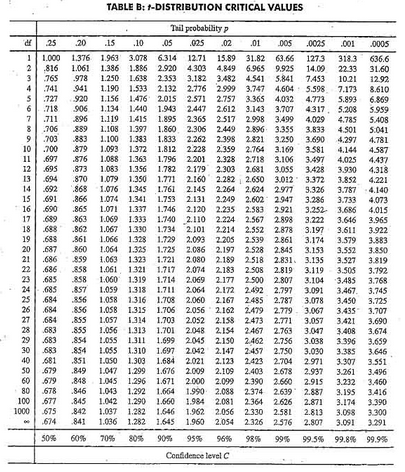 2. Calculate numbers and plug into formula
3. Which theoretical distribution?
4. Find p-value
0.0005 < p-value < 0.001
StatKey
www.lock5stat.com/statkey
Give it a try!
Send comments and feedback
rlock@stlawu.edu